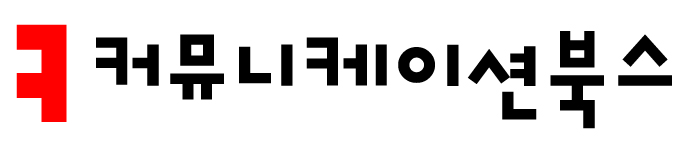 사례 중심의 광고기획론



강미선 지음
7장 광고 목표 선정
차례
SWOT 분석

광고 목표란?

유형별 광고 목표
2
1. SWOT 분석
SWOT 분석은 방대한 상황 분석을 요약, 정리하고, 가장 핵심적인 문제점을 도출하는 데 목적이 있다.

강점 (Strength)
약점 (Weakness)
기회 (Opportunity)
위협 (Threat)
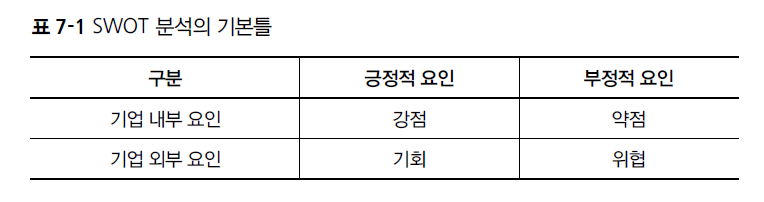 SWOT 분석에서 주의해야 할 점

많은 요인 중 결정적인 1,2개의 핵심 쟁점으로 압축하는 데 SWOT 분석의 의의가 있다.

강점과 약점은 경쟁자와 비교하여 ‘상대적 관점’에서 정리할 필요가 있다.

SWOT 분석이란 앞의 상황 분석에서 정리한 내용에 대한 요약이지, 상황 분석에서 언급되지 않은 내용을 거론해서는 안 된다.
SWOT 분석 후 핵심 쟁점 추출
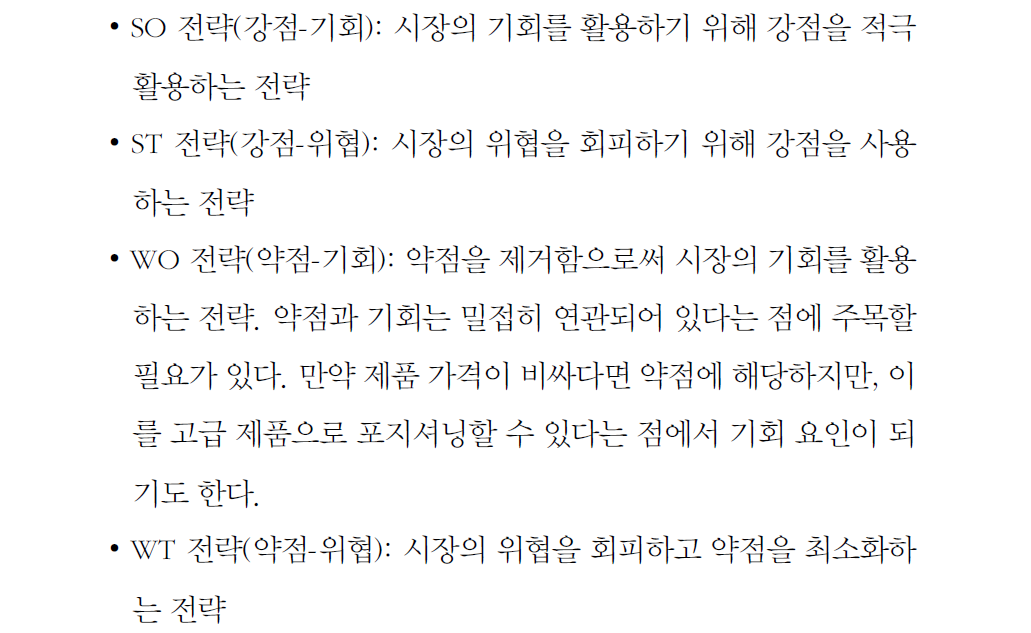 2. 광고 목표란?
광고를 통해 자사 브랜드가 가진 문제점을 해결하기 위한 가이드라인

궁극적으로 이번 광고 캠페인으로 달성해야 할 효과

이번 광고를 통해 어떤 효과를 거두고자 하는가에 따라 광고 목표가 결정된다
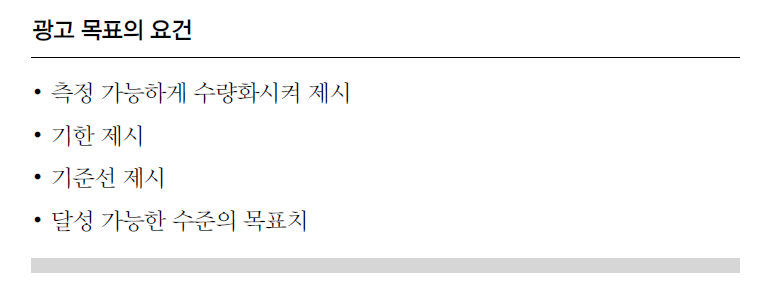 3. 유형별 광고 목표
제품군 욕구
표적 소비자가 어떤 욕구 충족을 위해 특정 제품군이나 서비스가 필요하다고 느끼는 상태

브랜드 인지
많은 소비자가 그 브랜드를 알도록 하는 것

브랜드 태도


브랜드 구매 의도